Технология     29.04
Определите какие материалы необходимы для работы?Определите план работы выполнения изделия.
Приготовьте материалы и инструменты для работы.
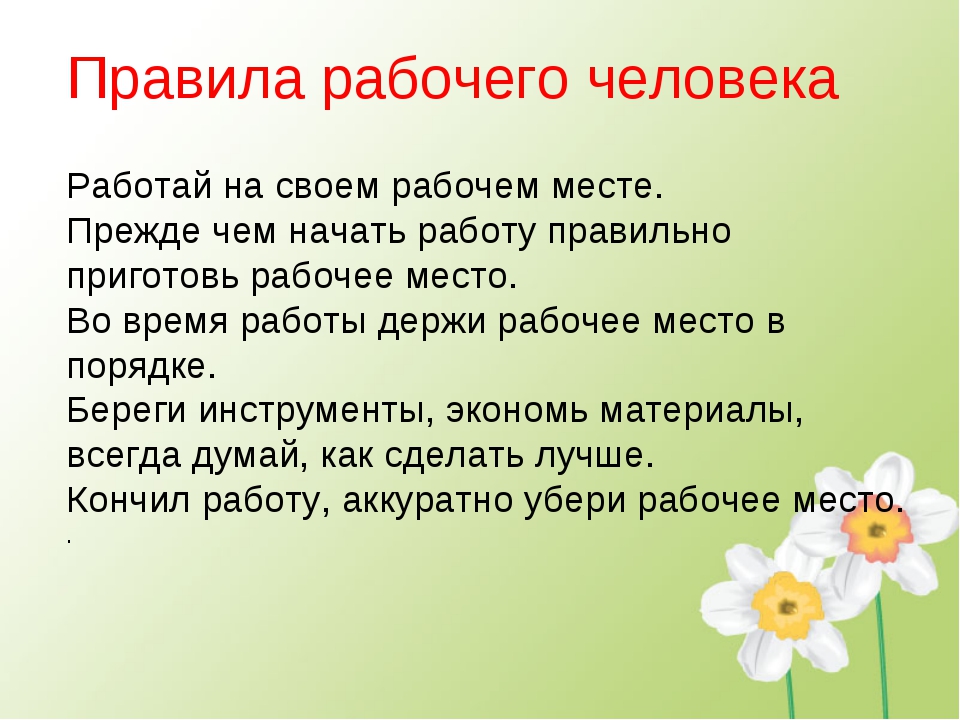 1.   Приготовьте нужный материал
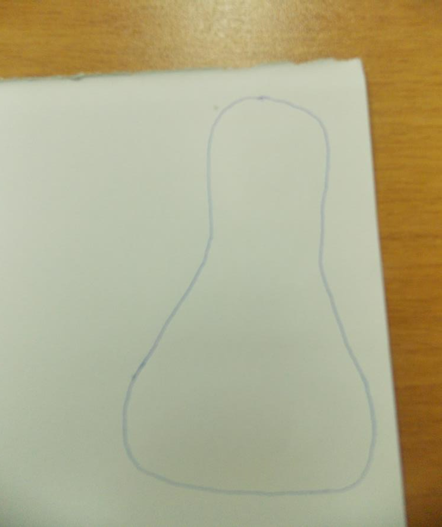 2.  Нарисуйте 
туловище птицы.
3. Вспомните технику безопасности.
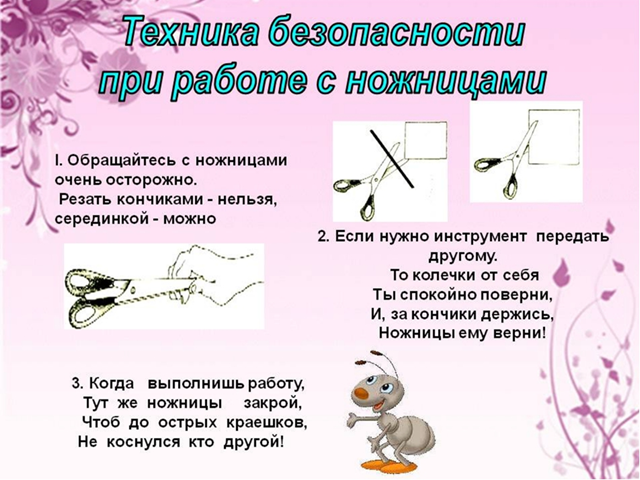 Приклей туловище птицы, но только низ туловища.
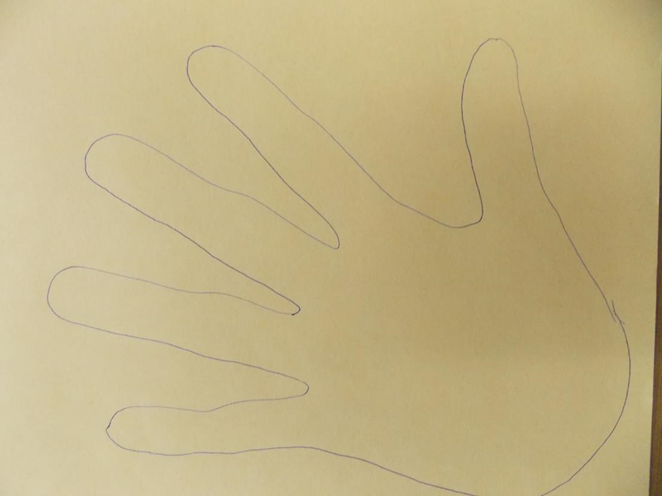 Обведите свою руку.
Возьмите ножницы и вырежьте. Режьте серединой ножниц.
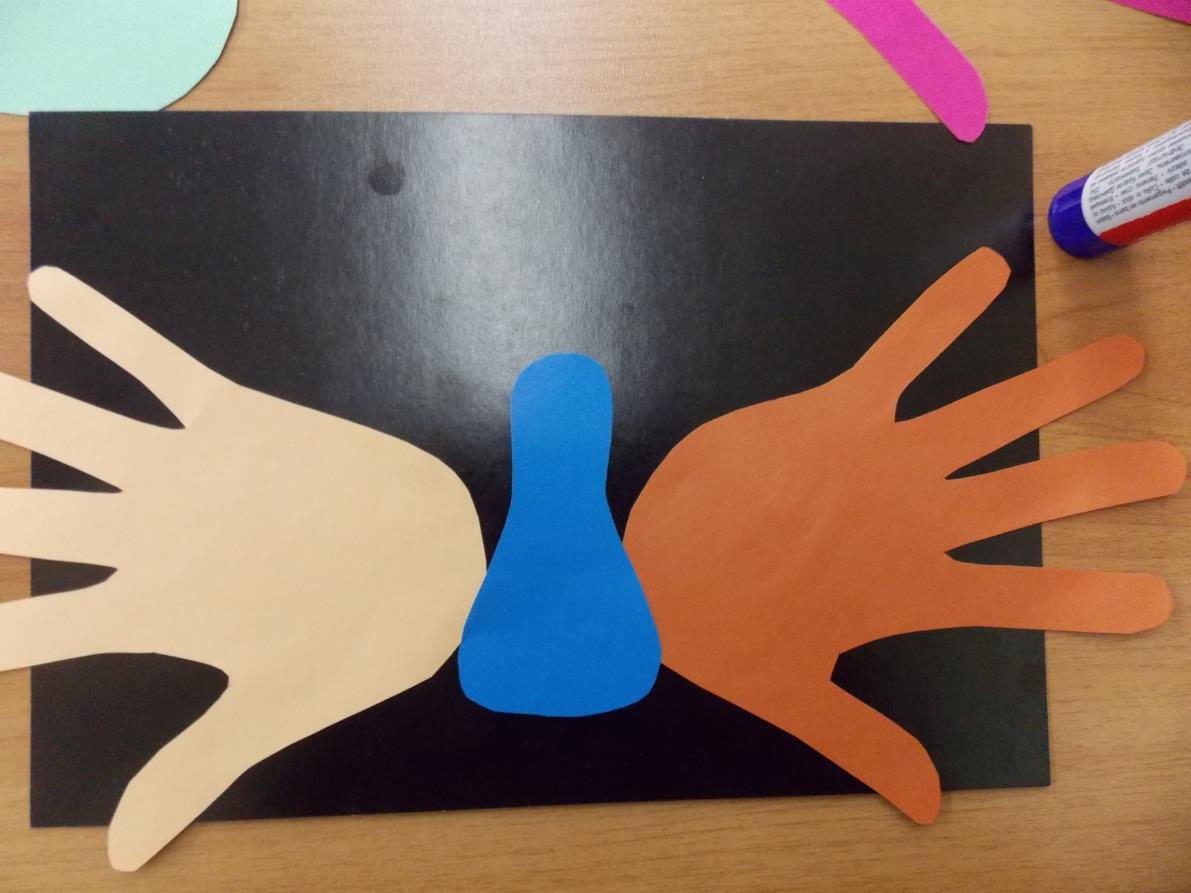 Соберите хвост павлина 
и приклейте.
Согните бумагу пополам, нарисуйте лапку. Возьмите ножницы и вырежьте.
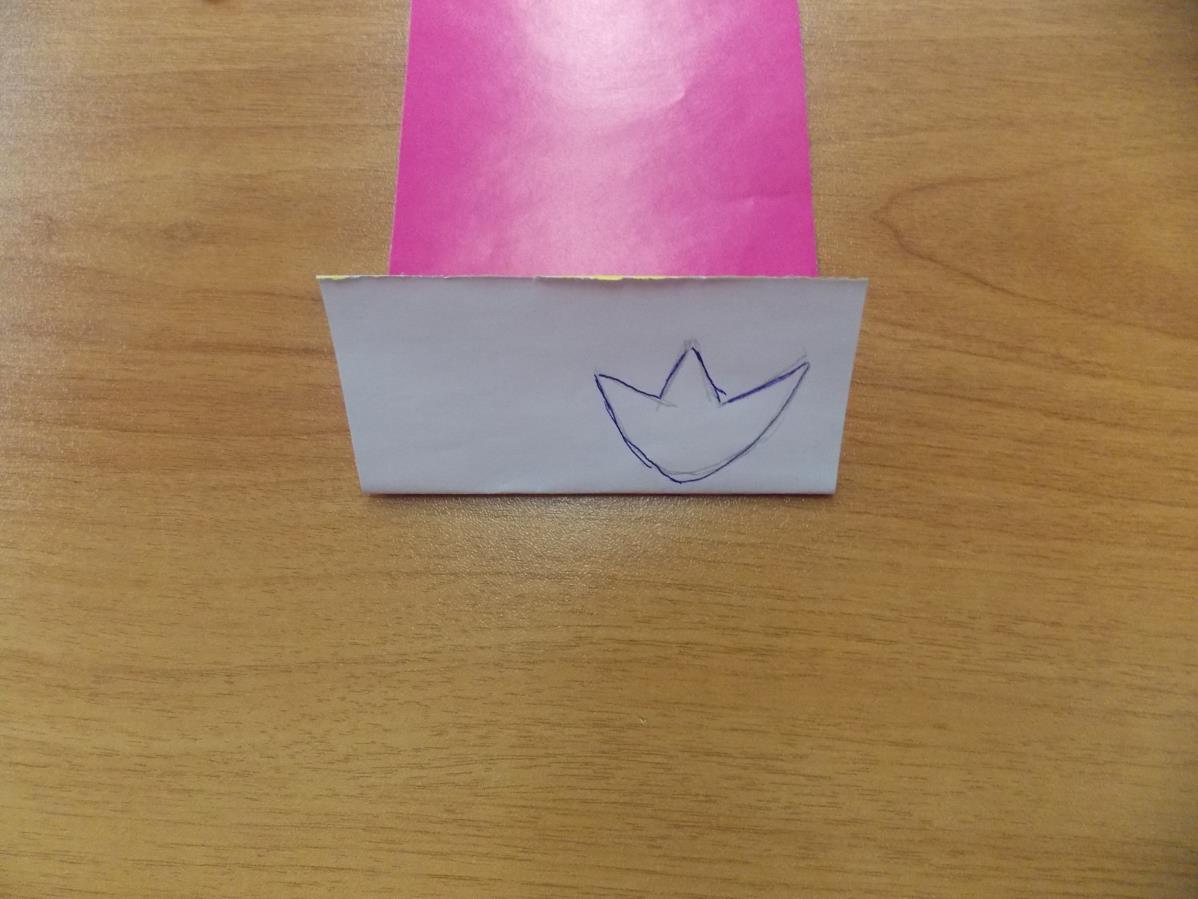 Приклейте лапки.
Нарисуйте глазик, клюв.Вырежьте при помощи ножниц.Оформите работу.